Elements of art:color
BY: MR. BUSH
So what “is” color?
The quality of an object or substance with respect to the light reflected by the object. Color has three main characteristics: hue, value, and intensity.
The color wheel
The color wheel is a chart for identifying the 3 Primary colors (red, blue, and yellow), the 3 Secondary colors (orange, green, and purple), and sometimes the Tertiary colors (blue-green, red-orange, yellow-green, etc.).
The color wheel
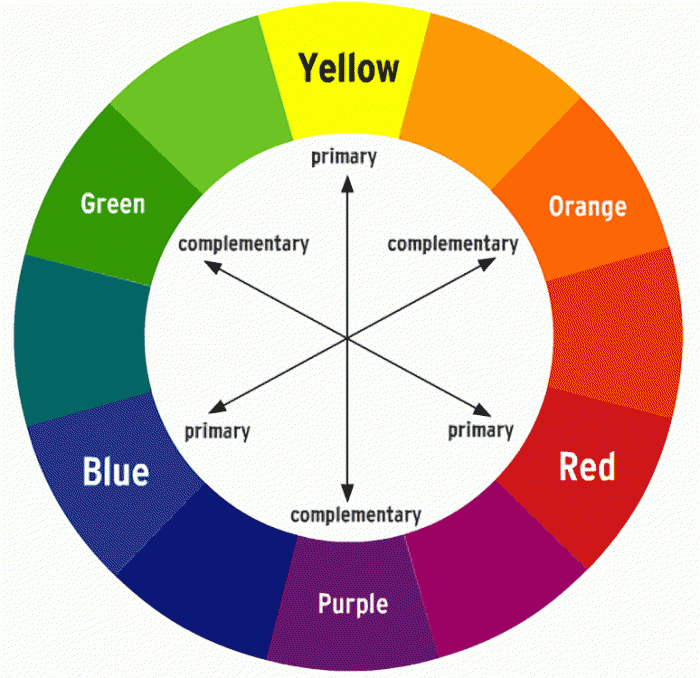 The color wheel
Neighbors on the Color Wheel
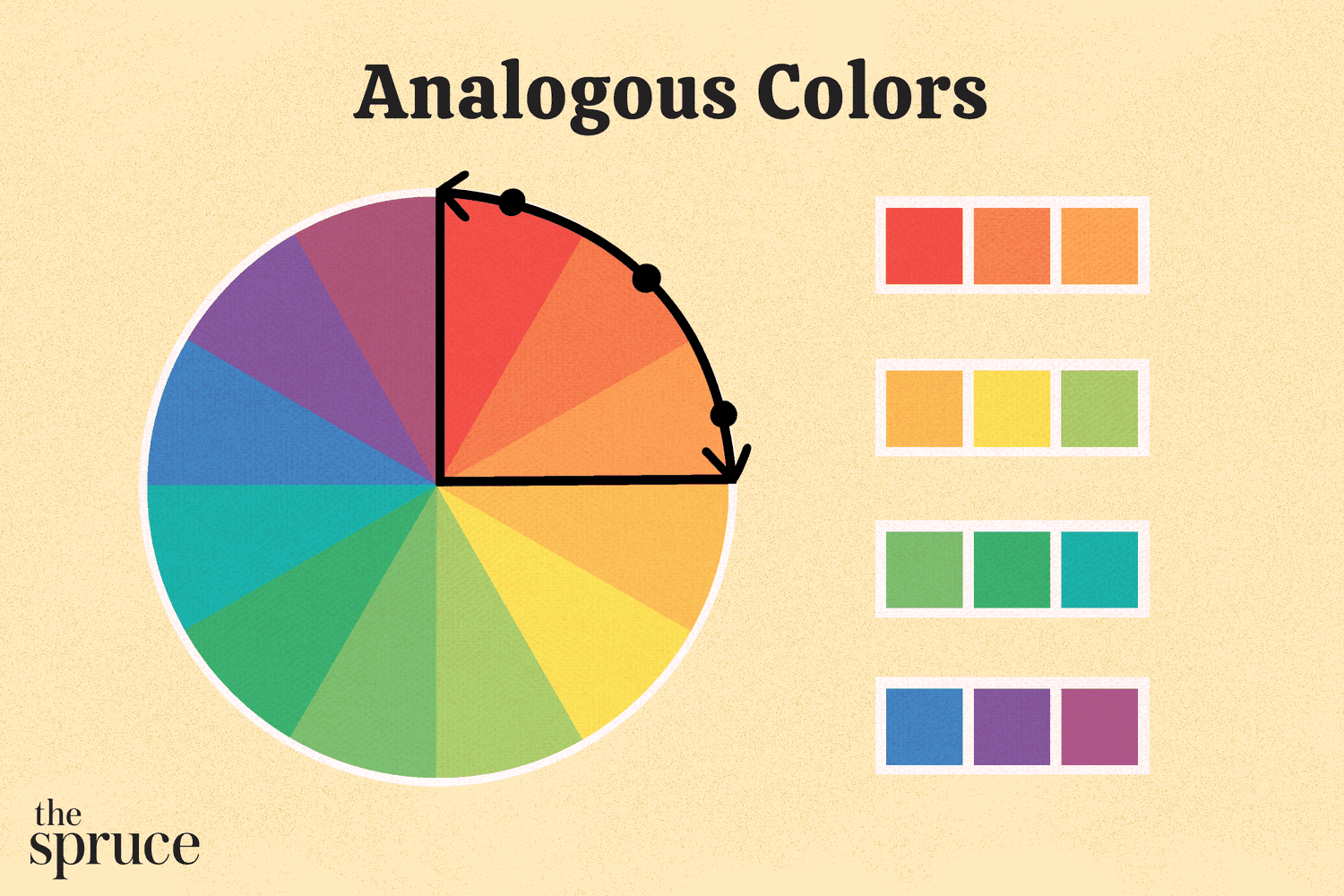 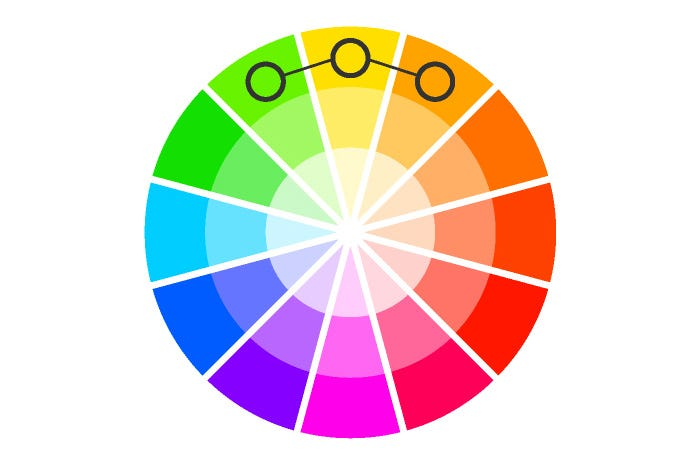 The 3 characteristics
Color has three main characteristics: 
Hue
Value
Intensity.
Ok… So what is hue?
Color is a more general term while hue refers to a dominant color’s family among the six Primary and Secondary colors .
White, Black and Gray are often referred to as a color.
White, Black and Gray are NEVER referred to as a Hue.
Ok… So what is hue?
Burgundy   =   RED hue
Maroon   =   RED hue
Navy   =   BLUE hue
Rust   =   ORANGE hue
Cool Gray   =   It might be BLUE or even PURPLE or GREEN (Really look at it.)
Warm Brown   =   It might be ORANGE but it might be RED or YELLOW (Really look at it.)
Ok… So what is value?
The degree of lightness or darkness of a tone or color. Value is dependent upon the amount of light a surface reflects.
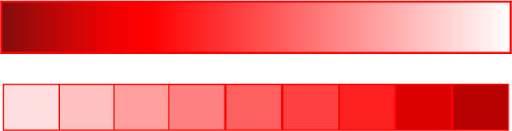 Ok… So what is intensity?
(also referred to as saturation or chroma) refers to the degree of purity of a color. A highly intense color is bright and a low-intensity color is more neutral or muted.
Value is the “lightness or darkness” of a hue and it is changed by adding black or white to a color. Intensity is the “brightness or dullness” of hue and is changed by mixing a color with its complement (the color directly across from it on the color wheel).
Ok… So what is intensity?
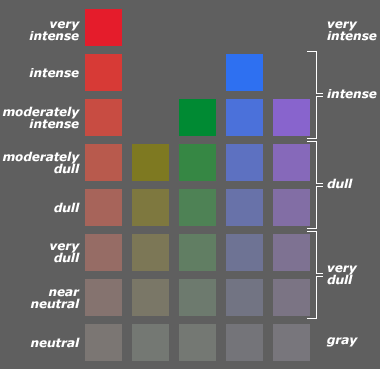